Fitchburg State UniversityStrength and Conditioning Center
Department of Exercise and Sports Science
Department of Athletics
Jeff Godin, Ph.D., CSCS
Associate Professor, Head Strength Coach
I found myself here….
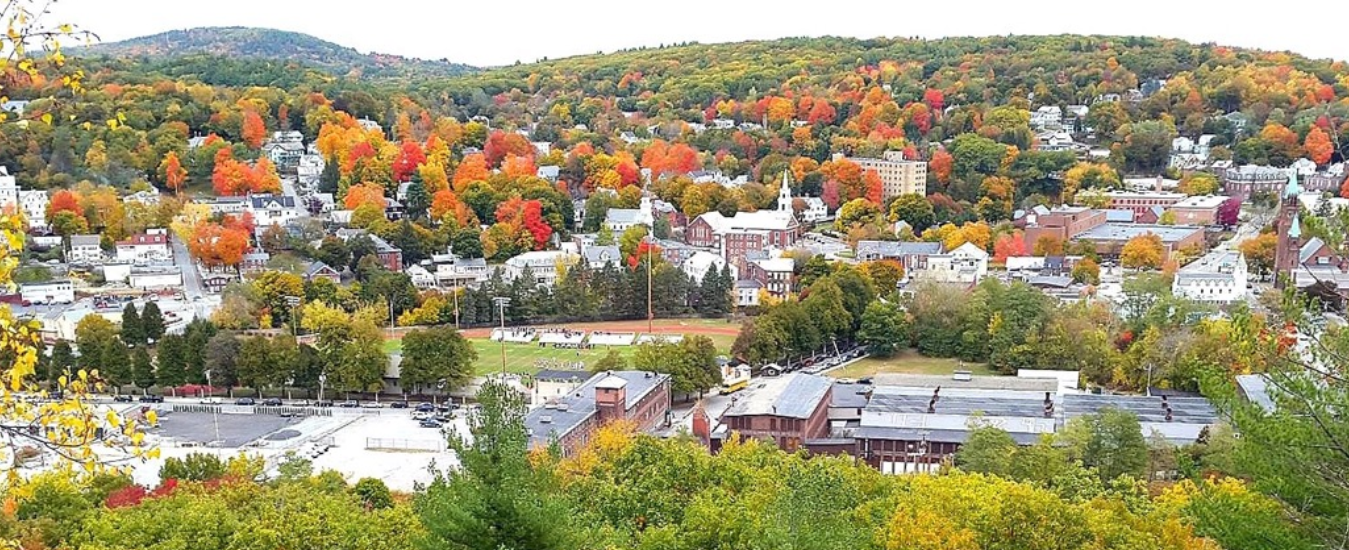 Then this happened Summer/ Fall 2000
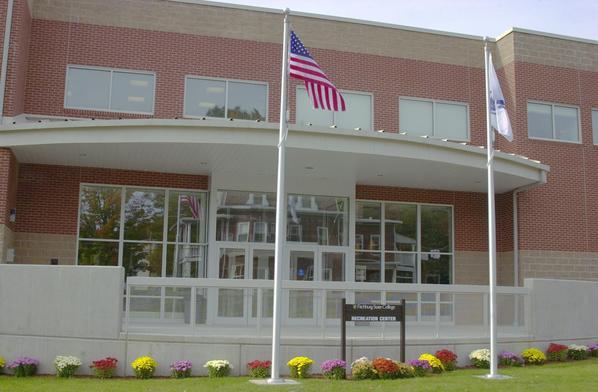 Exercise and Sports Science Major
Established in Fall 2002
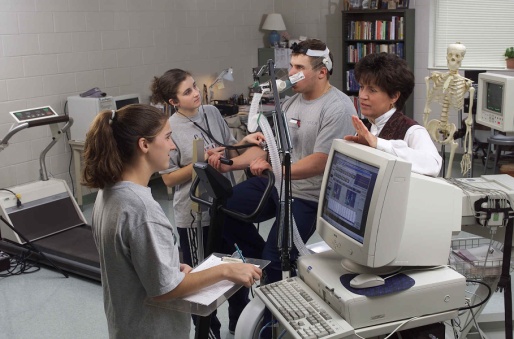 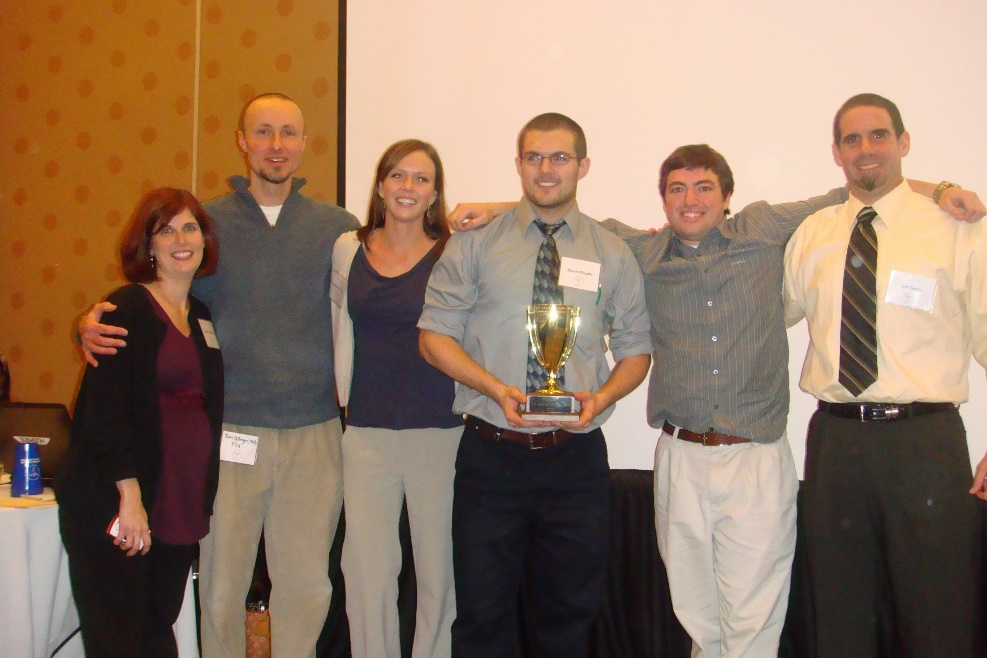 Exercise and Sports Science Major
155 North Street Renovation, Fall 2012
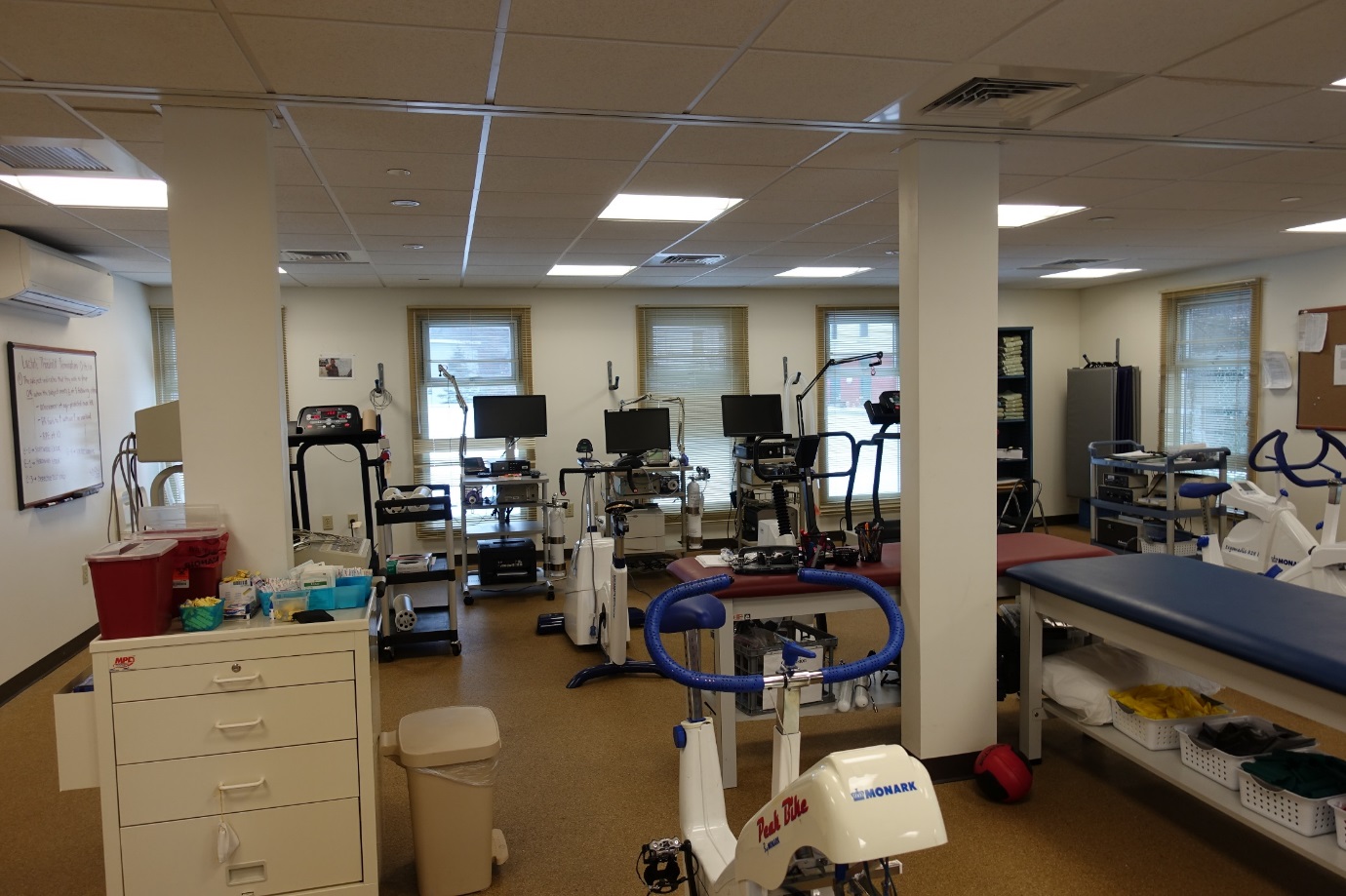 What are they up to today?
What are they up to today?
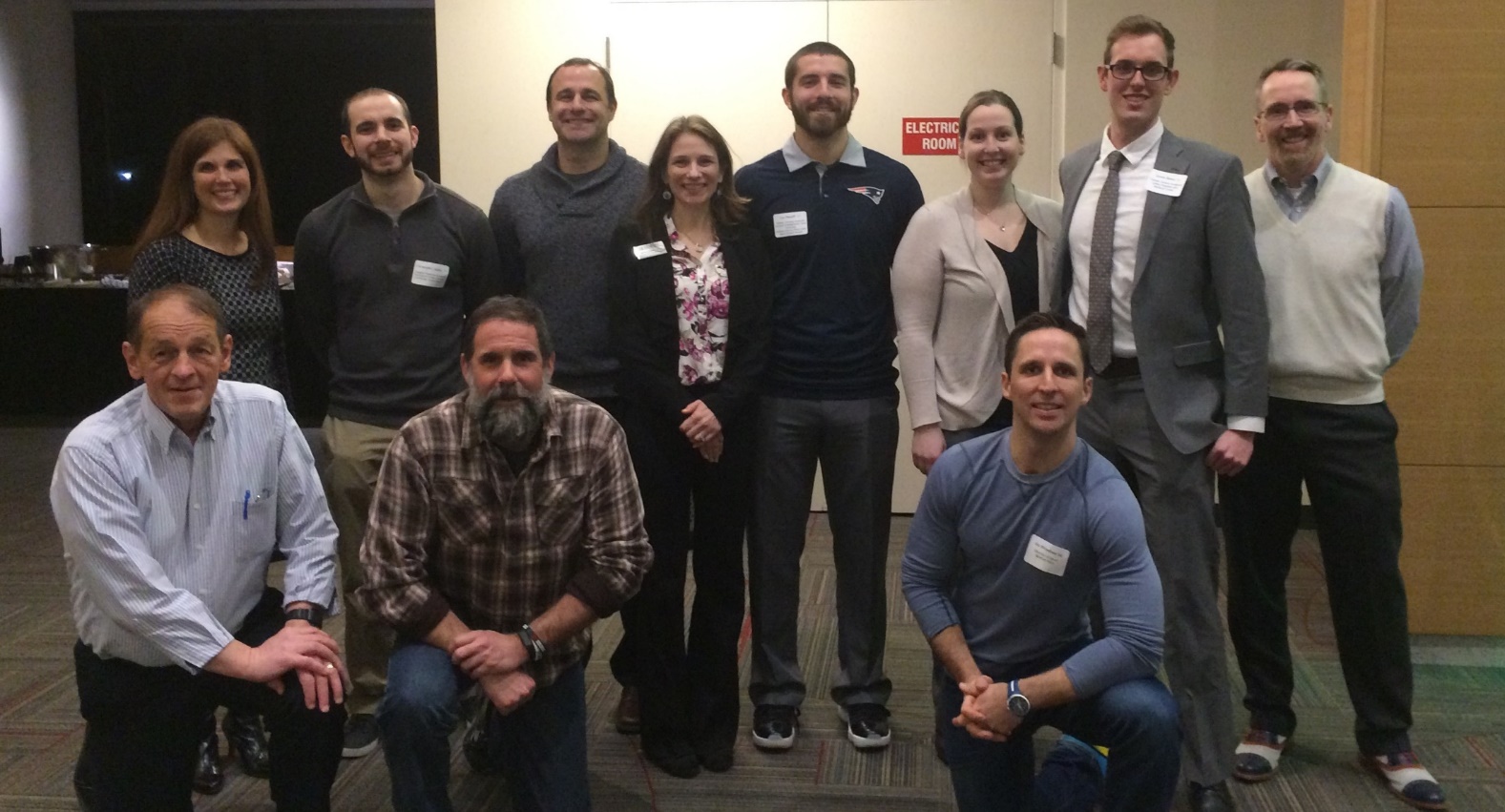 What are they up to today?
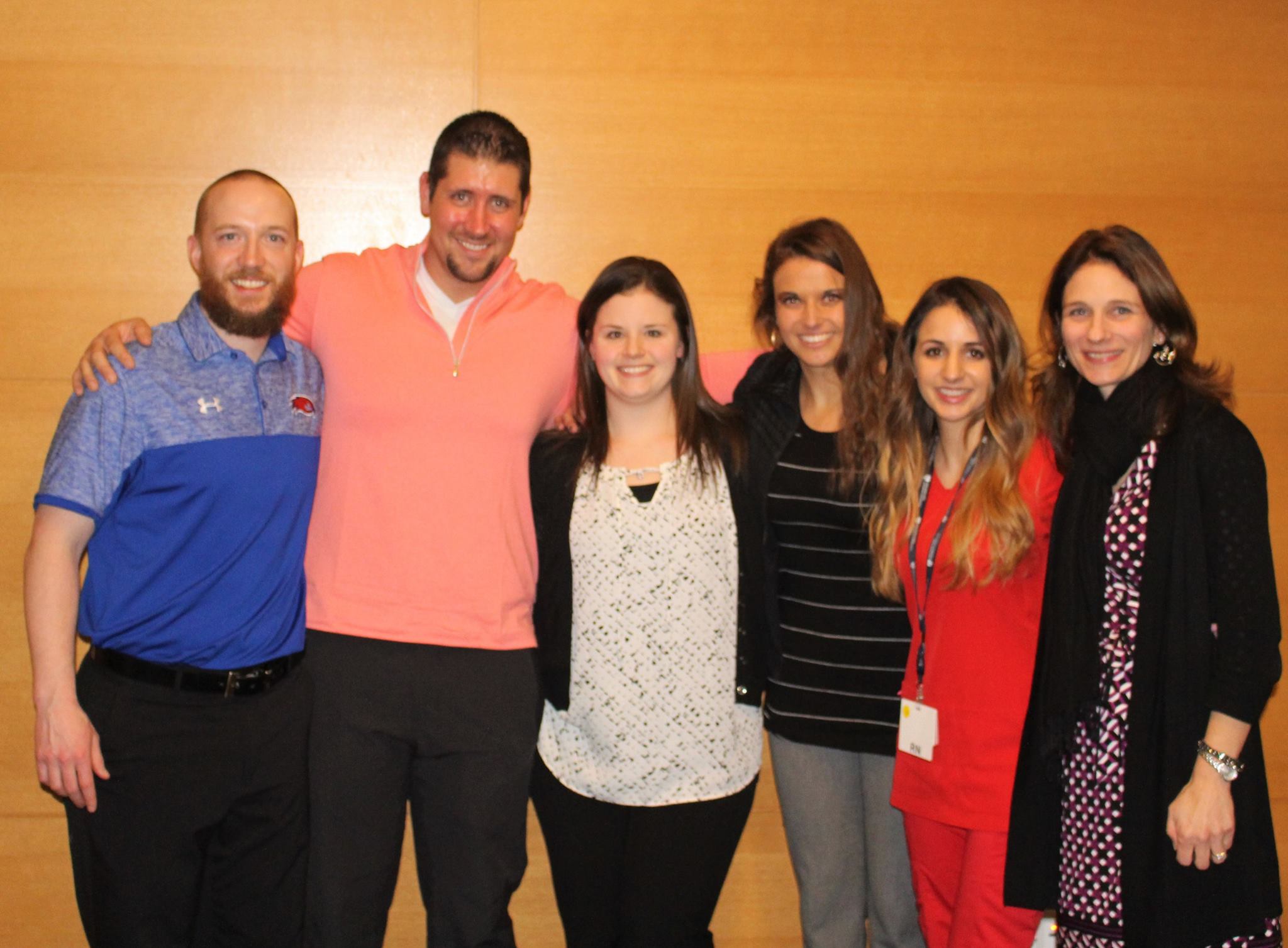 15 Years Later
15 Years Later
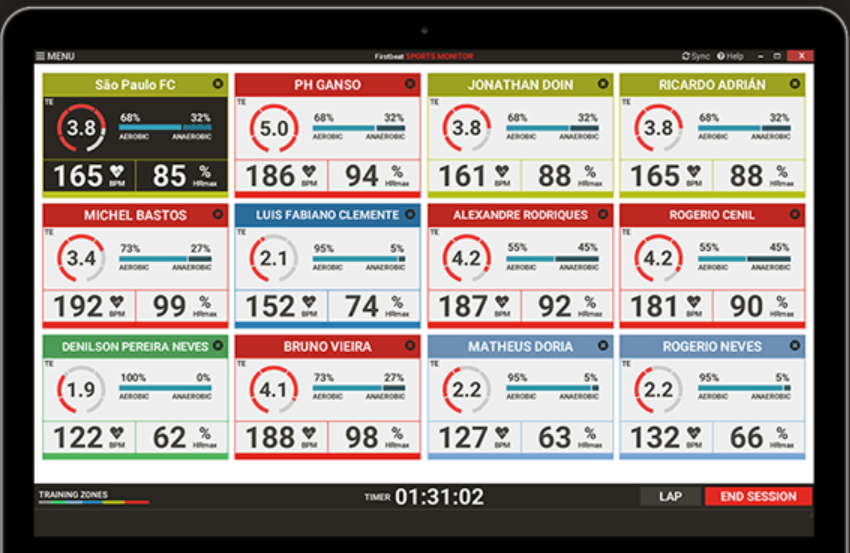 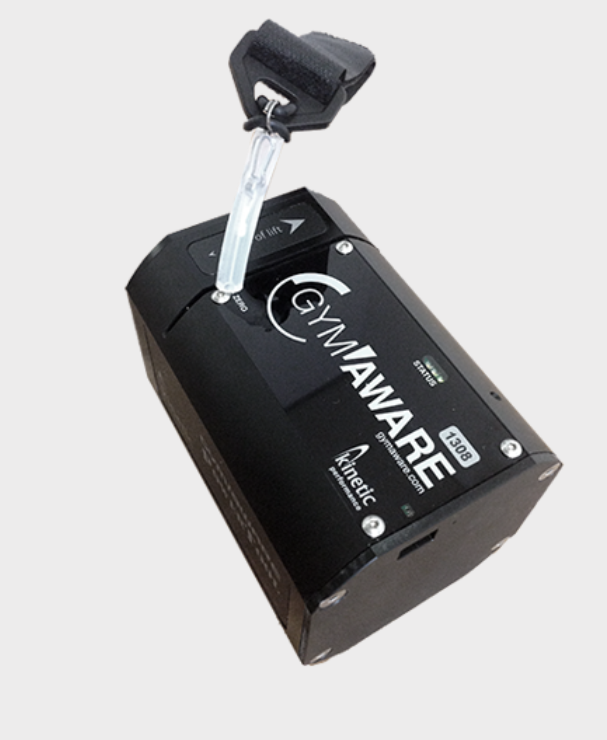 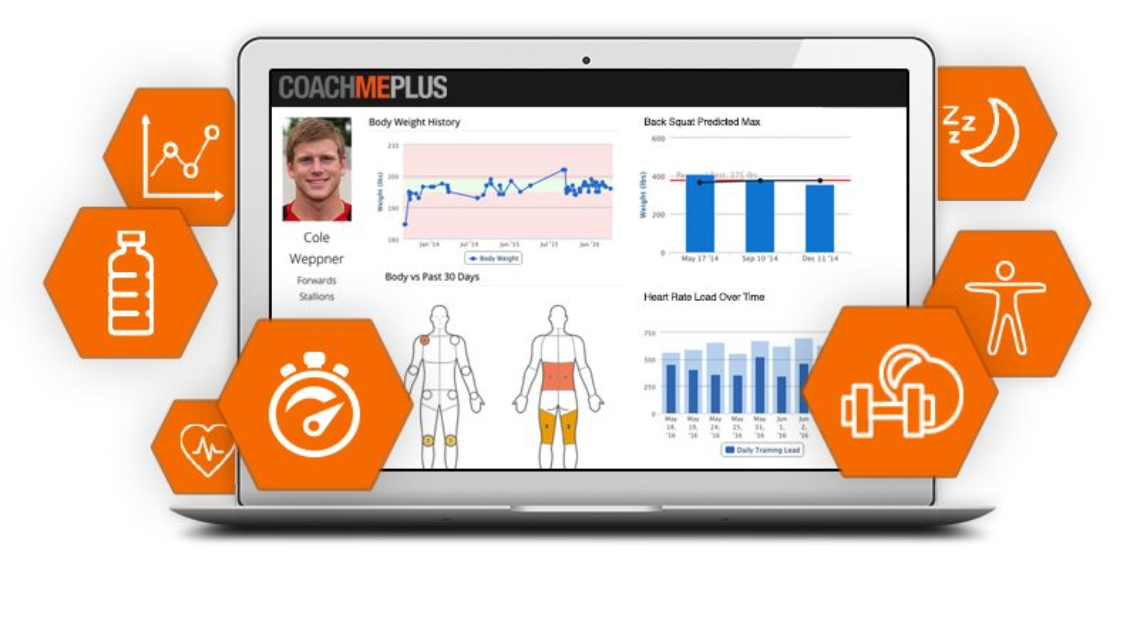 Strength and Conditioning Center: Academic Mission Statement
The Academic Mission of the Strength and Conditioning Department is to foster an inclusive environment that promotes student, faculty, and professional staff engagement in a culture of learning and service. To provide learning experiences that extend beyond the classroom and prepares students to lead and serve in the profession of “Strength and Conditioning”.
Thank you!This is the end, but really, we are just getting started.